Thứ……ngày…..tháng…..năm…….
TIẾNG VIỆT: BÀI 12
Bài đọc 4: PHÉP MÀU TRÊN SA MẠC
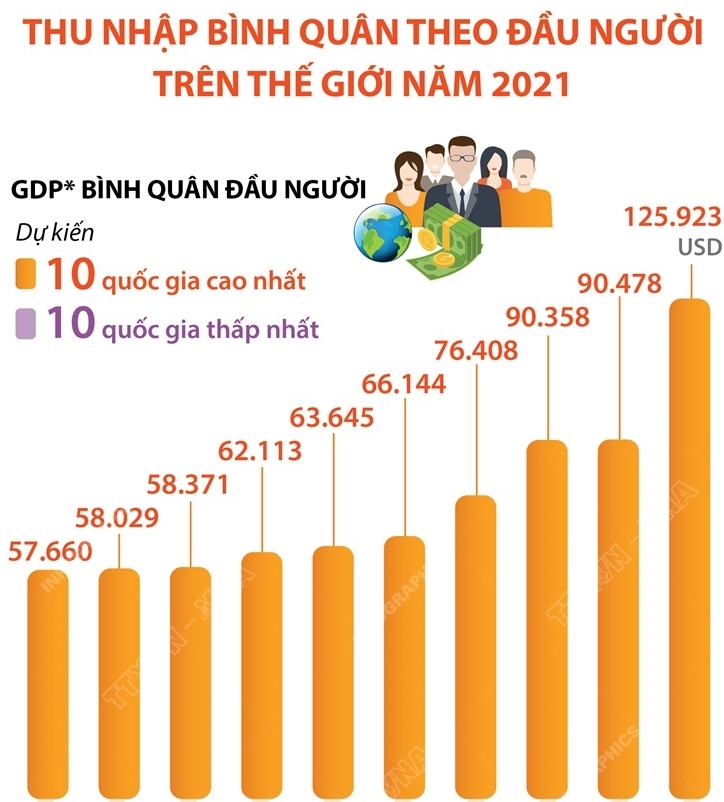 Thu nhập bình quân: Các khoản thu nhập được của một nước chia đều theo số dân.